Memorice cívico
comenzar
Instrucciones
Se puede jugar de manera individual o en parejas.
Descubre al azar las parejas presionando encima de cada carta.
Cuando te equivoques, presiona sobre la        para voltear las cartas y continúa en tu próximo turno.  
El memorice tiene tres niveles:
Nivel 1: Busca las parejas al azar. Recuerda las imágenes porque, serán útiles en los niveles posteriores.
Nivel 2: Descubre las parejas al azar hasta que se acabe  el tiempo (60 segundos).
Nivel 3: Descubre las parejas al azar hasta que se acabe el tiempo (15 segundos).
Cuando descubras todas las parejas en un nivel presiona botón 
Finalizas el juego cuando pases los tres niveles en el tiempo establecido.
Puedes jugar las veces que quieras.
SIGUIENTE
Jugar
Nivel 1
SIGUIENTE
Nivel 2
SIGUIENTE
Nivel 3
SIGUIENTE
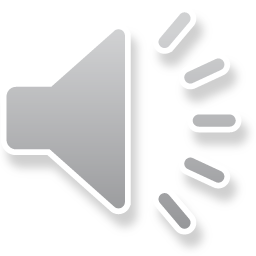 ¡Muy bien!
¡buen trabajo!
Volver a jugar